MODÈLE DE TABLEAU BLANC DE LANCEMENT DE PROJET
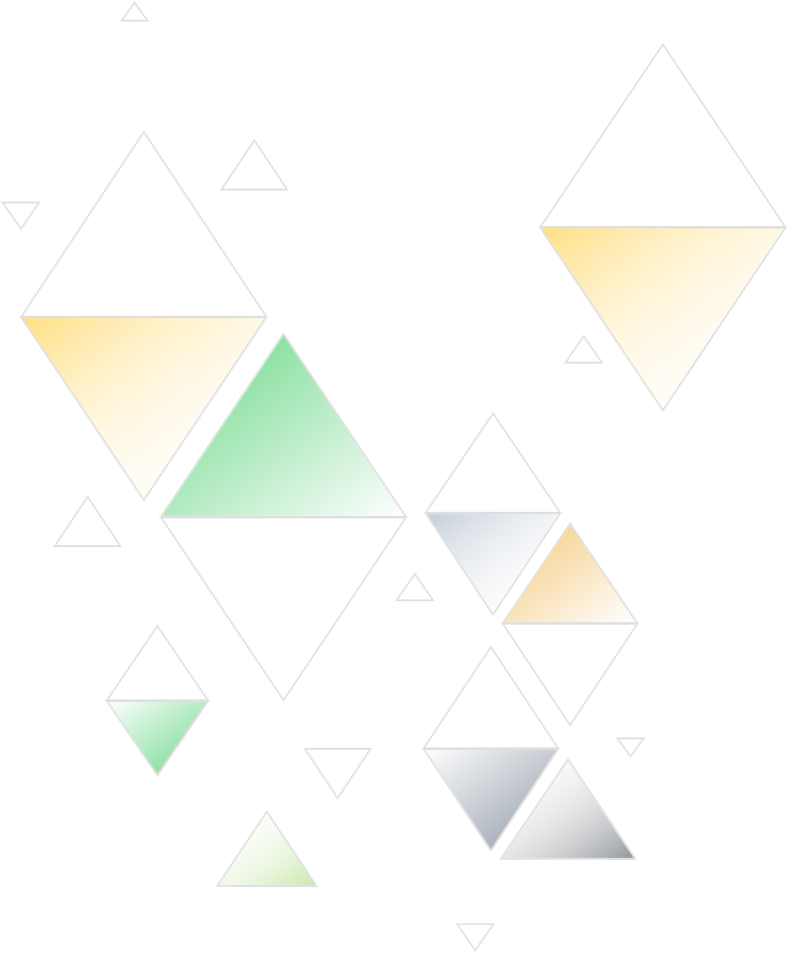 [INSÉRER LE TEXTE DE L'IDÉE ICI] 

Maintenez la touche Alt enfoncée et faites-la glisser pour la dupliquer
NOM DU PROJET
OBJECTIFS DU PROJET
TABLEAU BLANC DE LANCEMENT DU PROJET
CONTEXTE DU PROJET
PORTÉE DU PROJET
RÔLES ET RESPONSABILITÉS
[INSÉRER LE TEXTE DE L'IDÉE ICI] 

Maintenez la touche Alt enfoncée et faites-la glisser pour la dupliquer
[INSÉRER LE TEXTE DE L'IDÉE ICI] 

Maintenez la touche Alt enfoncée et faites-la glisser pour la dupliquer
[INSÉRER LE TEXTE DE L'IDÉE ICI] 

Maintenez la touche Alt enfoncée et faites-la glisser pour la dupliquer
[INSÉRER LE TEXTE DE L'IDÉE ICI] 

Maintenez la touche Alt enfoncée et faites-la glisser pour la dupliquer
OBJECTIFS
CONTEXTE DU PROJET / PORTÉE DU PROJET / RÔLES ET RESPONSABILITÉS / OBJECTIFS
RAPPORT DE PROJET
CHRONOLOGIE DU PROJET
COMMUNICATIONS
MESURES À PRENDRE
[INSÉRER LE TEXTE DE L'IDÉE ICI] 

Maintenez la touche Alt enfoncée et faites-la glisser pour la dupliquer
[INSÉRER LE TEXTE DE L'IDÉE ICI] 

Maintenez la touche Alt enfoncée et faites-la glisser pour la dupliquer
[INSÉRER LE TEXTE DE L'IDÉE ICI] 

Maintenez la touche Alt enfoncée et faites-la glisser pour la dupliquer
CALENDRIER DU PROJET / COMMUNICATIONS / MESURES À PRENDRE
RAPPORT DE PROJET